NGS Educational Offerings
Erika Little
NGS Training Coordinator
8/6/19
Current material
What we have and how we are getting the word out
Ideas for future content
Request for input
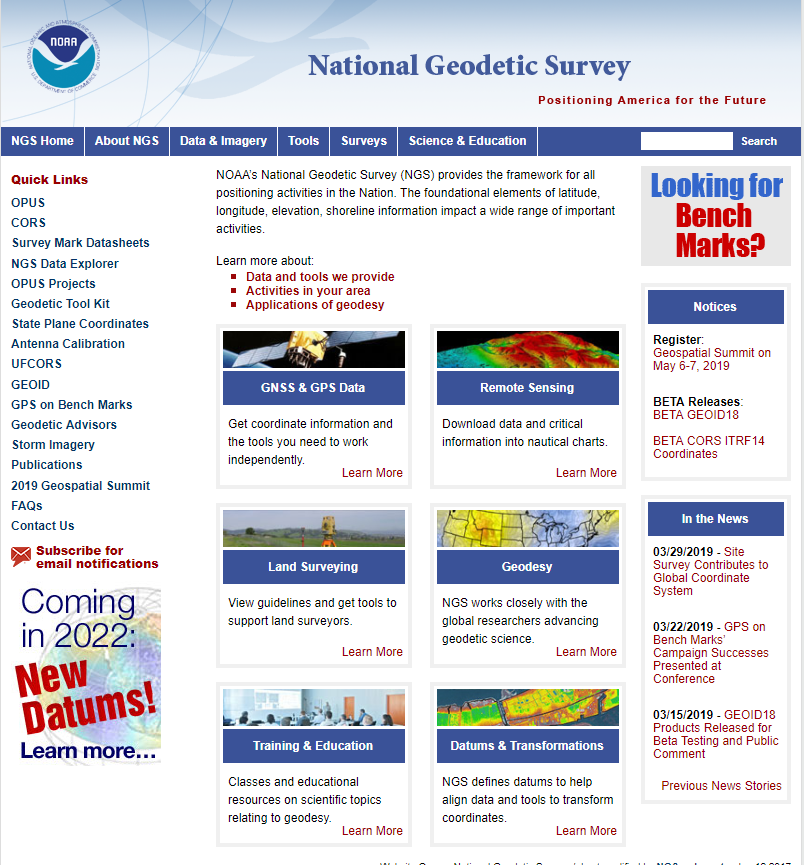 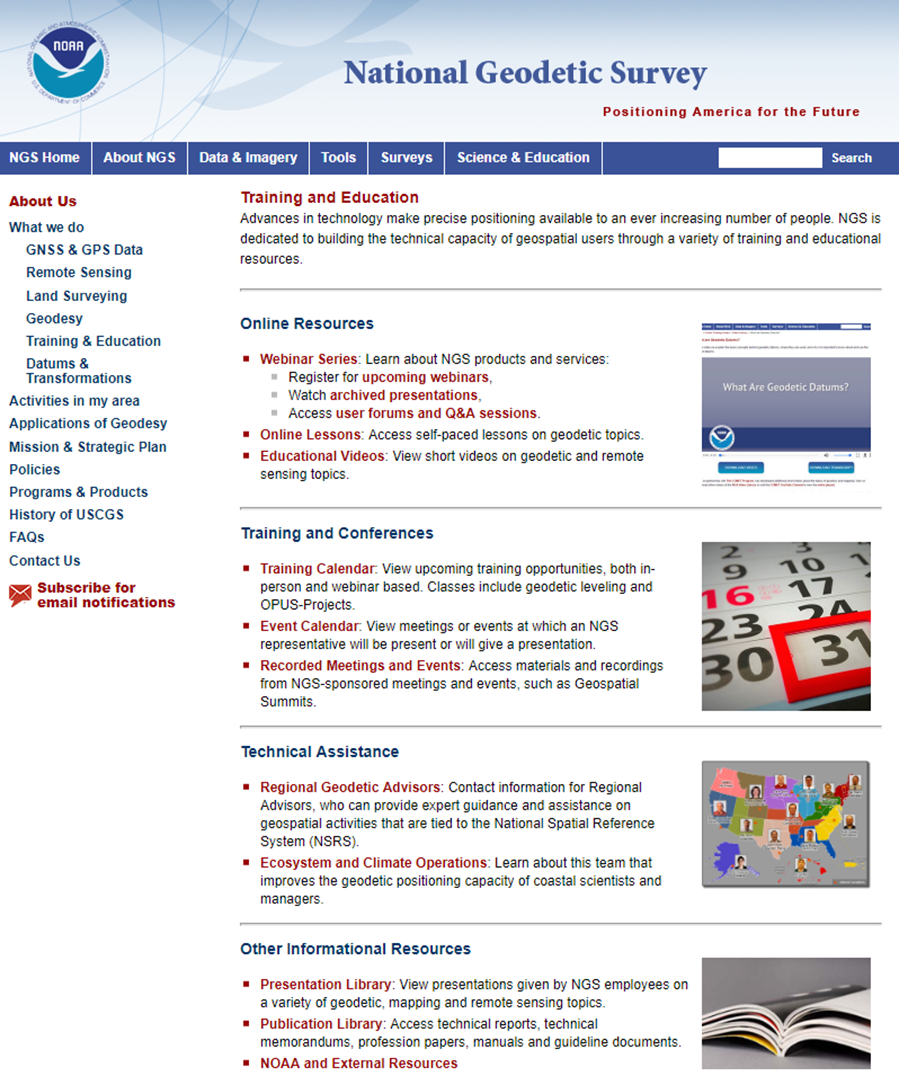 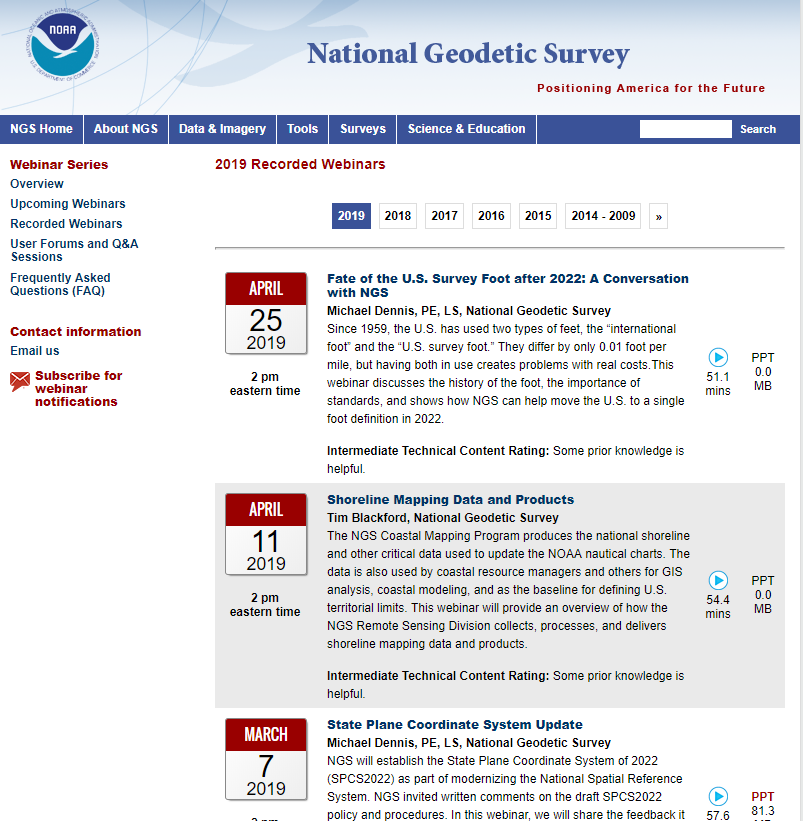 NGS Webinar Series
68 recordings available to date
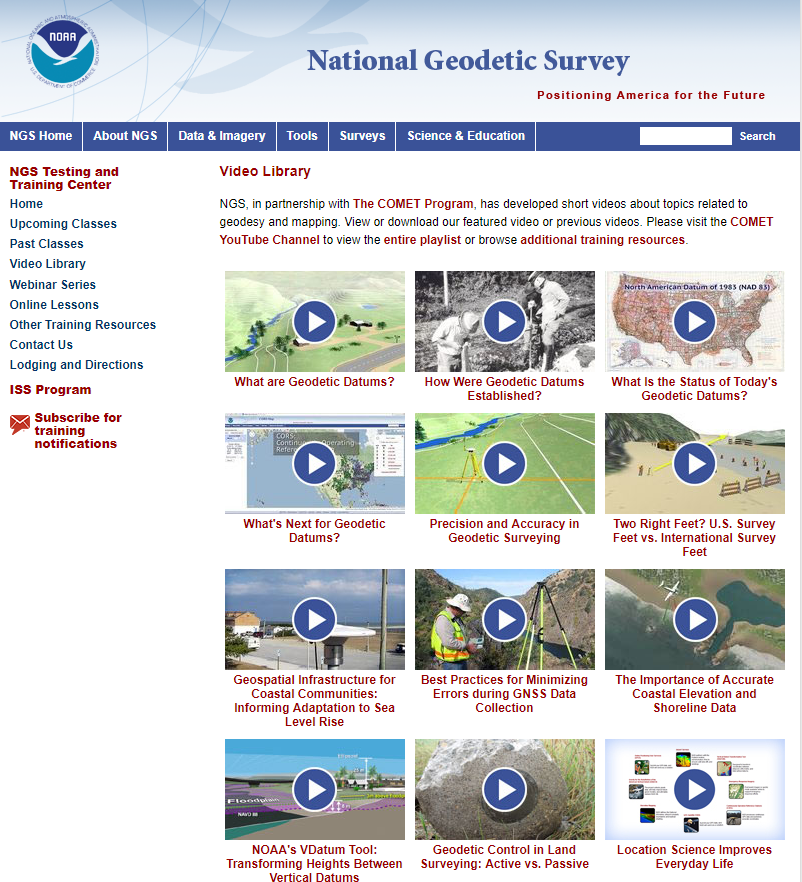 Educational Videos
Partnership with the University Corporation for Atmospheric 
Research’s (UCAR) COMET Program
Over 242,000 views of all 12 videos
Online Lessons
Partnership with the University Corporation for Atmospheric Research’s (UCAR) COMET Program
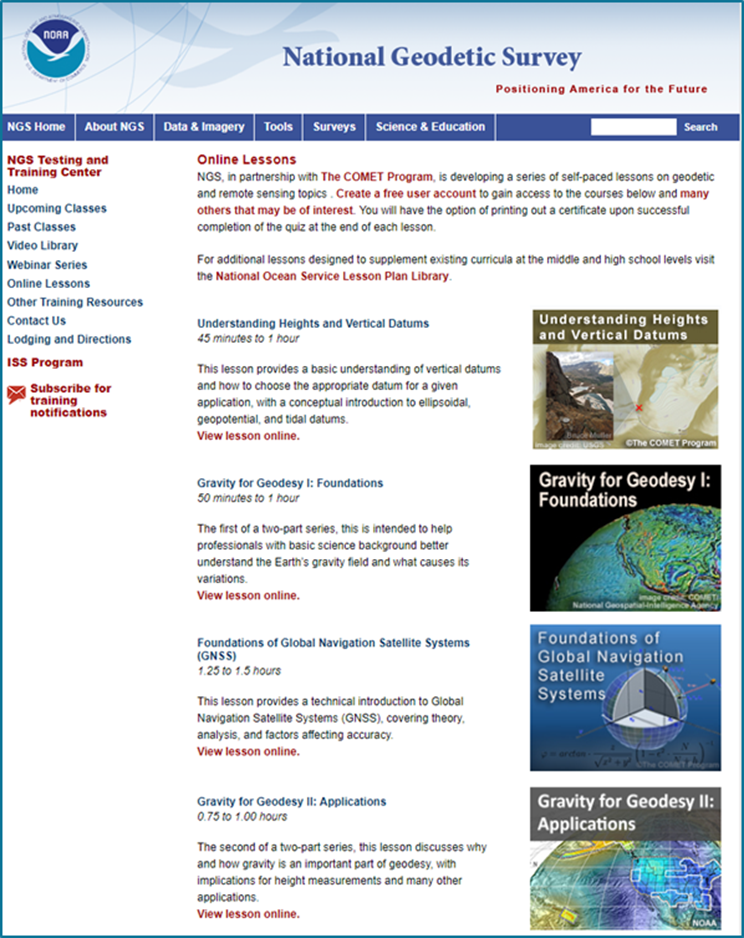 Online Lessons
Partnership with the University Corporation for Atmospheric Research’s (UCAR) COMET Program
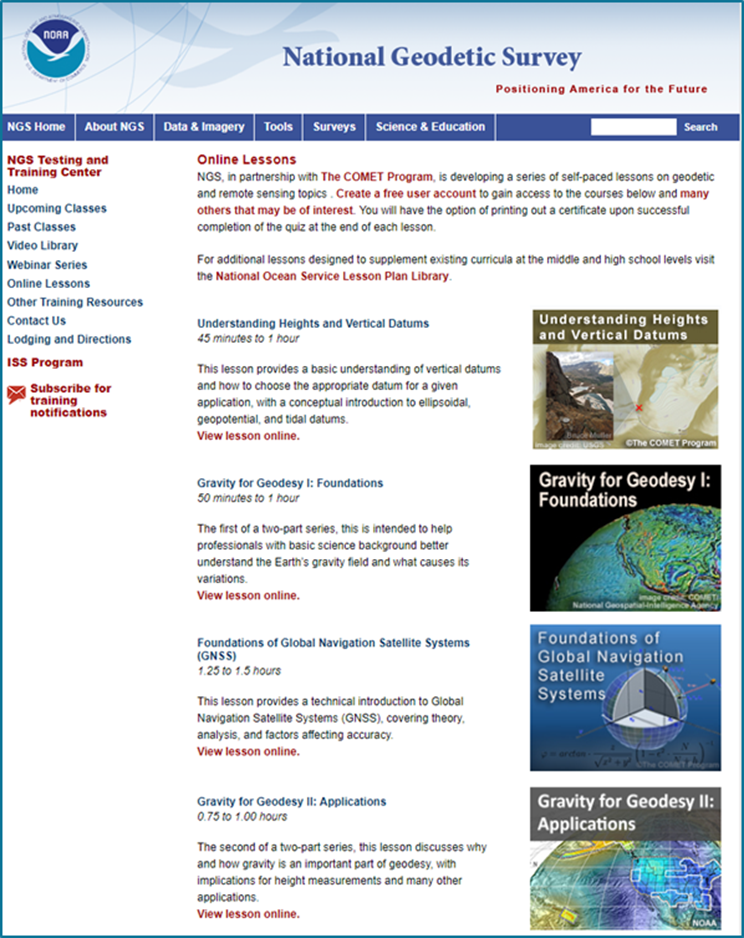 Coming Soon! GNSS II: Precise Surveys
Presentation Library
Over 600 presentations given by NGS employees, available for your viewing and use
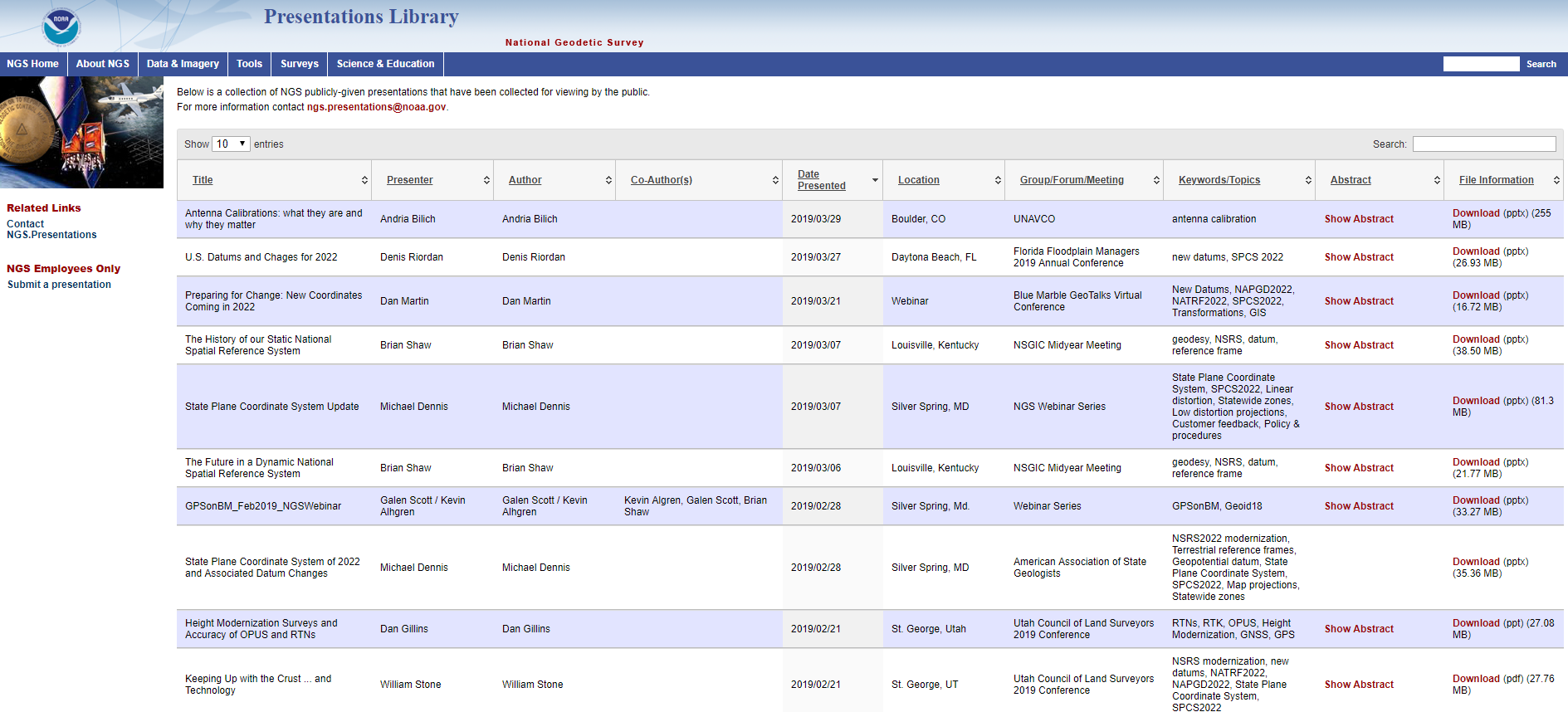 Subscription Lists
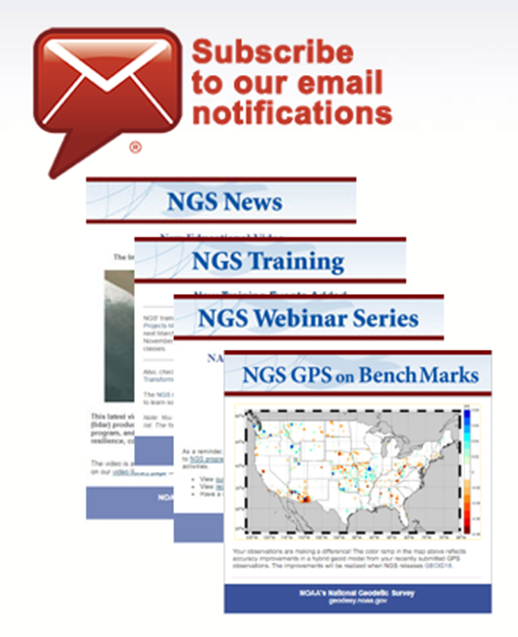 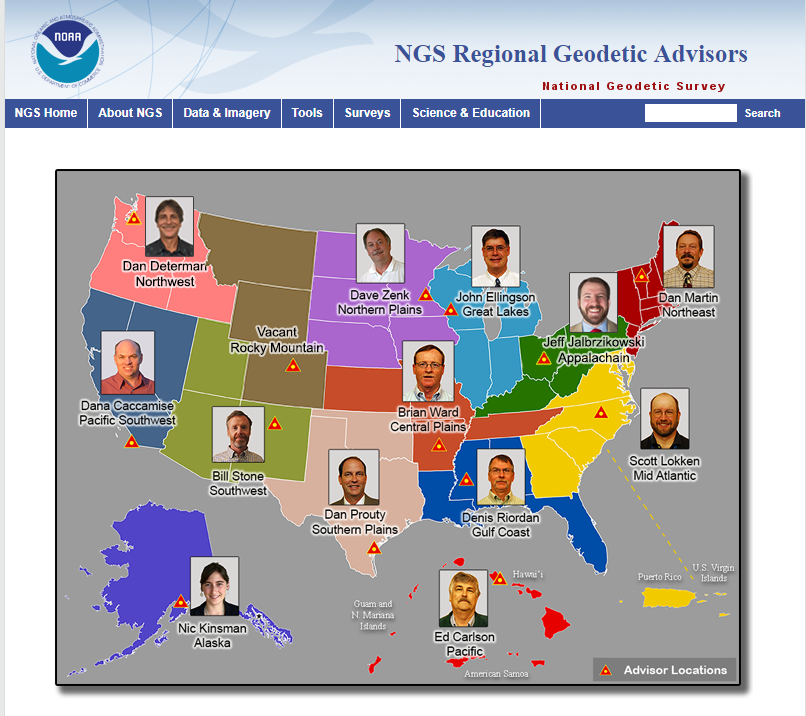 14 Regional Geodetic Advisors
Expert sources for training and education
NGS Testing and Training Center
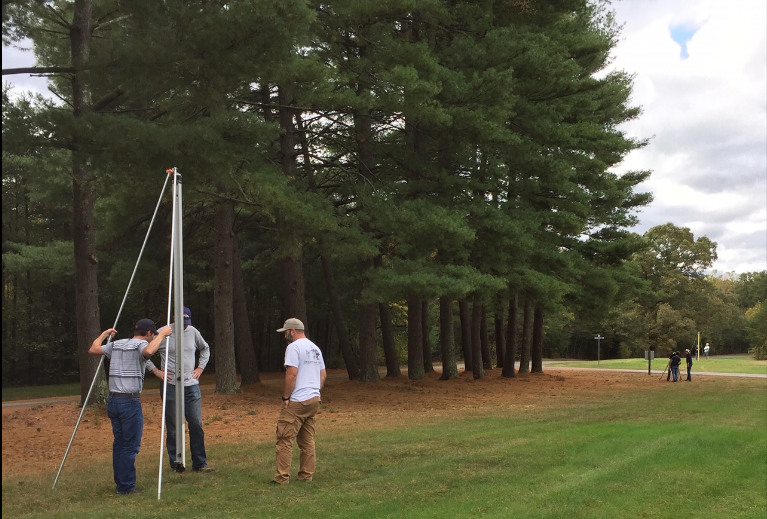 NSPS Student Competition
April 2020!!
Located near Fredericksburg, VA
In-person training classes such as OPUS Projects Manager’s Training and Geodetic Digital Leveling
Many acres of land for hands-on training and equipment testing
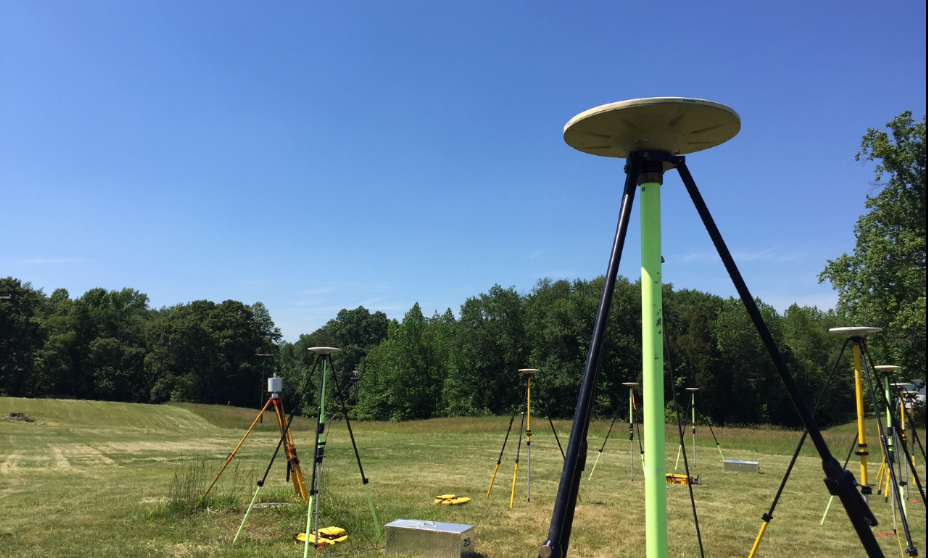 Future Content
Additional Online Lessons
Continued webinars
Series on basic/fundamental geodetic and remote sensing topics
Focus on NSRS Modernization
Your Input is needed and welcome on:
Topics
Content
Delivery methods 


Send to ngs.feedback@noaa.gov